Приморский край во второй половине XIX века.
Императоры России первой и второй половины XIXв.
Александр I (1801-1825 гг.)Николай I(1825-1855гг)Александр II (1855-1881 гг.)
РЕФОРМЫ АЛЕКСАНДРА II.
КРЕСТЬЯНСКАЯ 1861 Г.
СУДЕБНАЯ 1864 Г.
ЗЕМСКАЯ 1864 Г.
ГОРОДСКАЯ 1870 Г.
ВОЕННАЯ 1861 – 1874 ГГ.
НАРОДНОГО ОБРАЗОВАНИЯ 
1863 – 1864 ГГ.
Медведев Д.М : «Отмена крепостного права открыла для России дорогу к прогрессу»
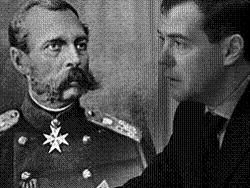 «России важно владеть тремя выходами в море: устьями реки Невы, Дона, Амура.»
«Если бы даже Амур мог нам служить только как путь, через который легко можно продовольствовать Камчатку, то и тогда, владение им уже имеет значение»
Генна́дий Ива́нович Невельско́й (1813—1876),  российский адмирал  исследователь Дальнего Востока, основатель города Николаевск-на-Амуре.
Шхуна «Байкал»
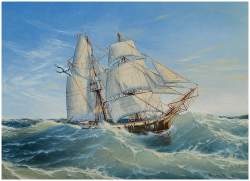 Никола́й Никола́евич Муравьёв-Аму́рский (1809 —1881), с 1847 по 1861 генерал-губернатор Восточной Сибири.
Н.Н. Муравьев-Амурский
«Сибирью владеет тот, у кого в руках левый берег и устье Амура.»
Никола́й Па́влович Игна́тьев (1832-1908), российский государственный деятель, дипломат
Заселение Приморья
I этап с 1850г. Солдатско - казачий. Военные посты: бухта Св.Ольга, берег озера Ханки, Турий Рог, залив Посьет, бухта Золотой Рог.

II этап с 1861г. Крестьянский

III этап с 1907г. Столыпинский
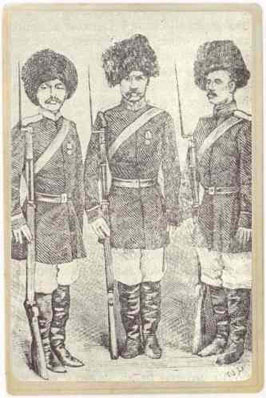 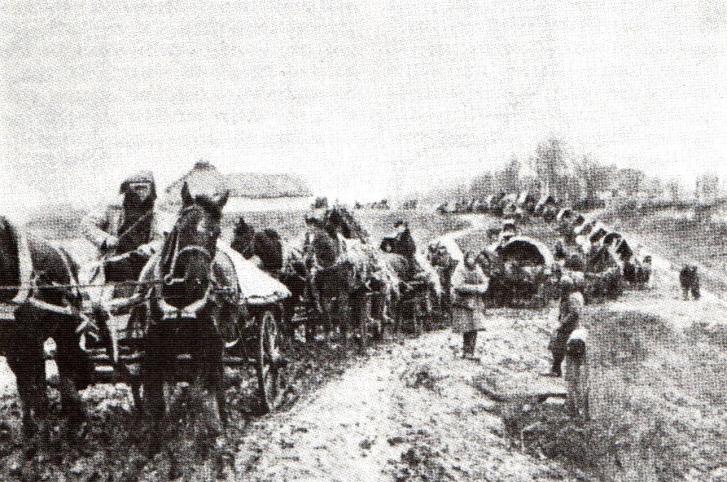 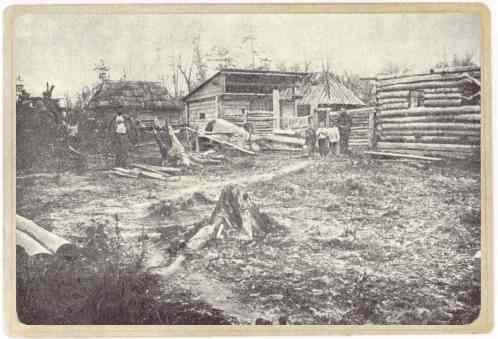 Рыбаки
Хабаровск
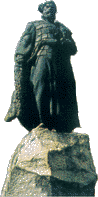 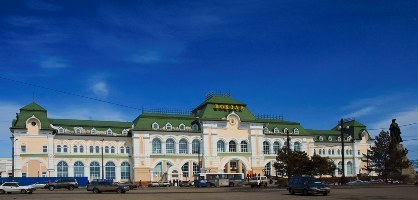 Уссурийск
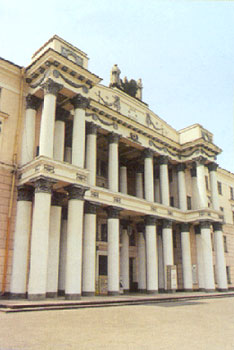 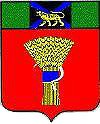 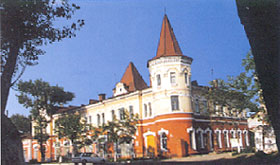 Транспорт Манджур
Матросы в бухте Золотой Рог
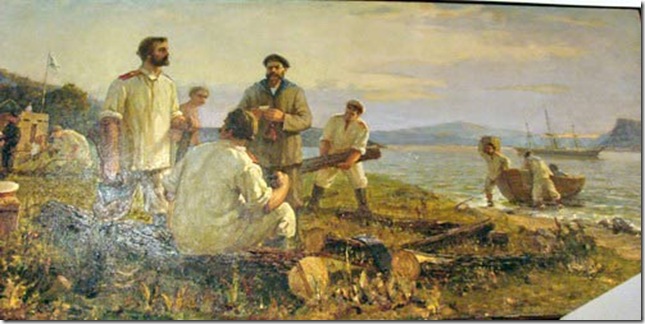 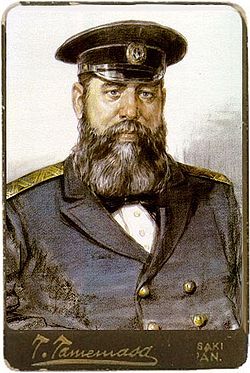 Шефнер Алексей Карлович(1832-1891) Генерал-лейтенант.
Ул. Пологая Типы Японцев
Центр города
Центр Владивостока и бухта Золотой Рог
Кинотеатр «Океан»